1. Osnove informatike
1.6. Paralelni i slijedni ulazno izlazni pristupi računala
Ulazno - izlazni pristupi računala
Izlazni uređaji računala podatke iz računala pretvaraju u oblik prihvatljiv okolini. Često nam služe za prikaz ili pohranu podataka iz računala. Neki uređaji mogu biti i ulazni i izlazni.
Ulazni uređaji računala su svi oni uređaji koji omogućuju unos podataka iz okoline u računalo. Podatke iz okoline (zvuk, slika, temperatura) pretvaraju u digitalni oblik razumljiv računalu.
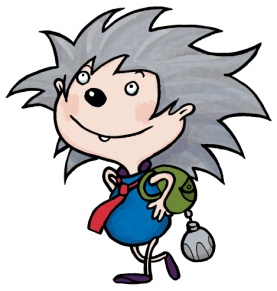 Prikaz ulaznih i izlaznih pristupa (uređaja)
Prijenos podataka između računala i vanjskih jedninica
Paralelni pristup (prijenos podataka)
Serijski pristup (prijenos podataka)
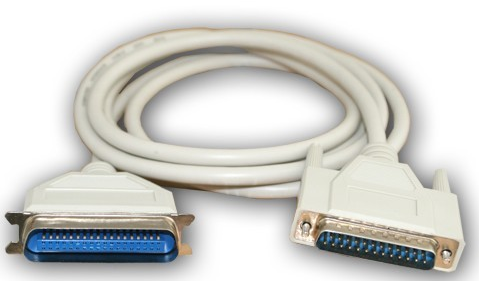 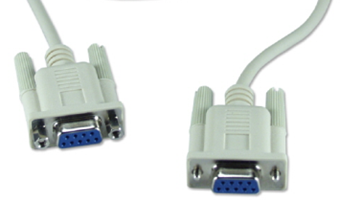 Paralelni prijenos podataka
Omogućuje istovremeni prijenos više bitova. 
Prednost paralelnog pristupa je velika brzina prijenosa podataka, a nedostatak potreba za velikim brojem vodiča
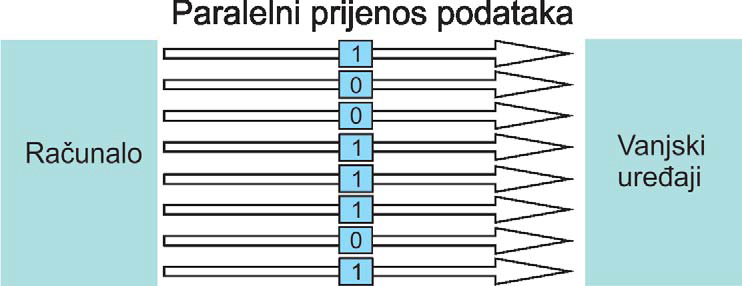 Serijski (slijedni) prijenos podataka
Možemo prenositi bit po bit podataka, odnosno prenosimo jedan bit za drugim u određenom redoslijedu. 
Prednost takvog pristupa je mali broj vodiča tj. potrebna su dva vodiča za prijenos podataka u oba smjera. 
Ovakav način prijenosa podataka je siguran, ali i spor.
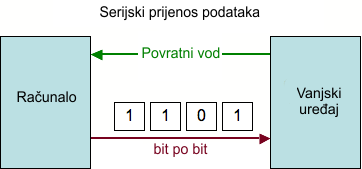 USB (eng. Universal Serial Bus)
Način za komunikaciju računala s vanjskim uređajima pri čemu se podatci razmjenjuju serijski relativno velikom brzinom. 
Zamijenio razne dotadašnje serijske i paralelne pristupe na računalima, koristimo za povezivanje gotovo svih vanjskih uređaja poput: tipkovnice, miša, skenera, pisača, digitalnih i web kamera, mobilnih uređaja itd…
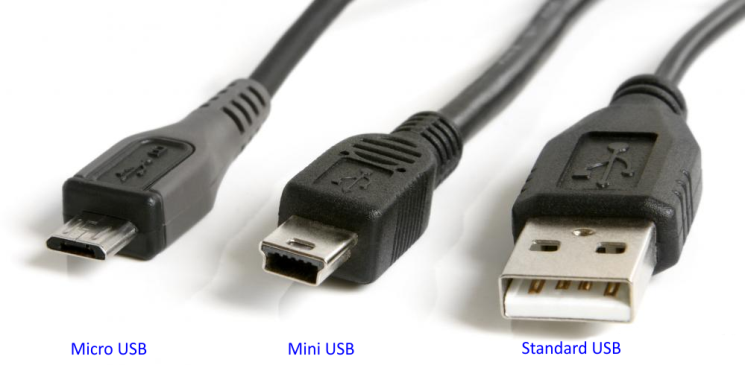 Sažetak
Paralelni i slijedni ulazno-izlazni pristupi računala
11.11.2013.
Ulazni uređaji ili ulazni pristupi računala su svi oni uređaji koji omogućuju unos podataka iz okoline u računalo.
Izlazni uređaji ili izlazni pristupi računala podatke iz računala pretvaraju u oblik prihvatljiv okolini. 
Paralelni prijenos podataka omogućuje istovremeni prijenos više bitova.
Serijskim (slijednim) prijenosom podataka možemo prenositi bit po bit podataka, odnosno prenosimo jedan bit za drugim u određenom redoslijedu.
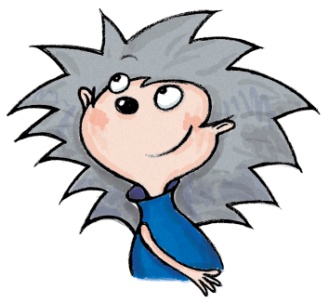 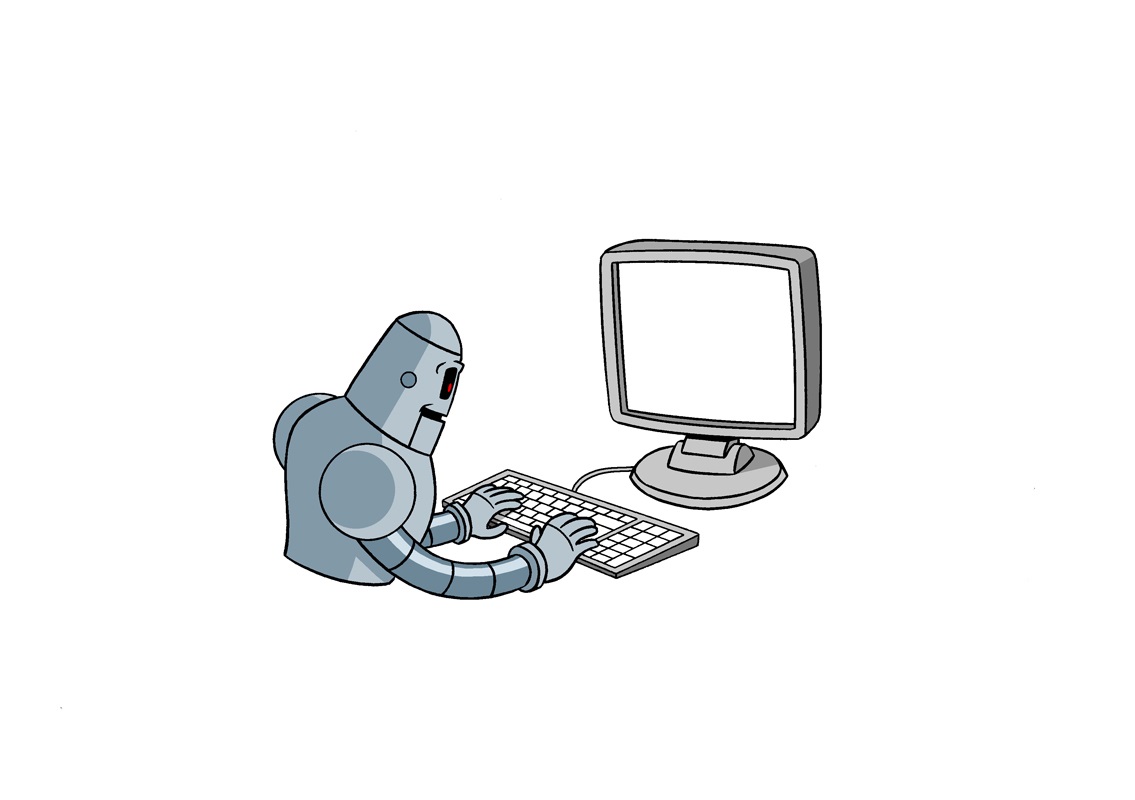 Ponovimo!
11.11.2013.
Što su ulazni uređaji i navedi nekoliko ulaznih uređaja?
Navedi nekoliko izlaznih uređaja.
Navedi primjer ulazno – izlaznog uređaja.
Što je USB?
Navedi prednosti i nedostatke paralelnog prijenosa podataka.
Navedi prednosti i nedostatke serijskog prijenosa podataka.
Koji USB standard ima najveću brzinu prijenosa podataka?
Navedi nekoliko vanjskih uređaja i način kojim prijenose podatke.
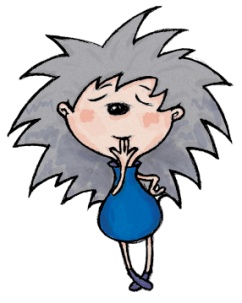